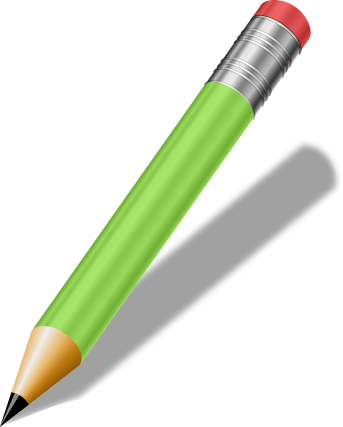 CALCUL
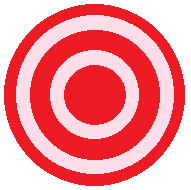 STRATÉGIQUE
Je découvre le comptage 
de 2 en 2.
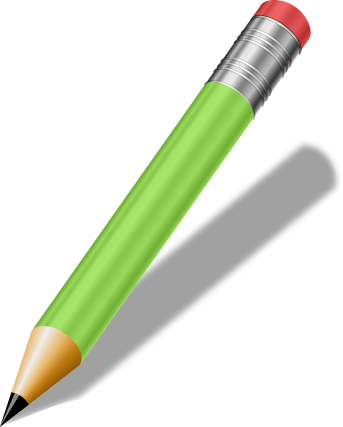 CALCUL
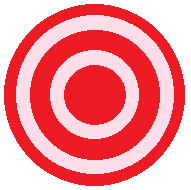 STRATÉGIQUE
C’est fini.
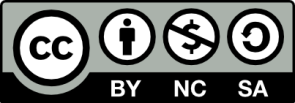 http://lewebpedagogique.com/strategiescalcul/